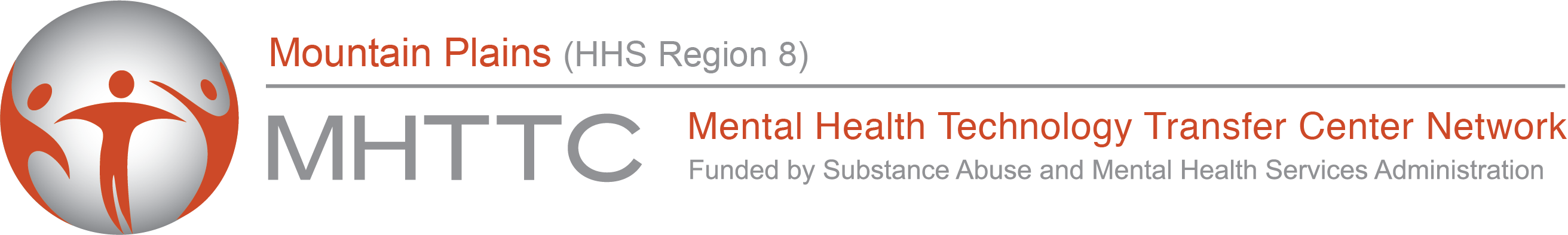 Crisis Care:Assessment, De-escalation, and PreventionPart 1
Presented by 
Daria Redmon, PsyD  & Kerry Bastian, RN
Disclaimer
This presentation was prepared for the Mountain Plains Mental Health Technology Transfer Center (TTC) Network under a cooperative agreement from the Substance Abuse and Mental Health Services Administration (SAMHSA). All material appearing in this presentation, except that taken directly from copyrighted sources, is in the public domain and may be reproduced or copied without permission from SAMHSA or the authors. Citation of the source is appreciated. Do not reproduce or distribute this presentation for a fee without specific, written authorization from the Mountain Plains Mental Health Technology Transfer Center. For more information on obtaining copies of this presentation, call 701-777-6367. 

At the time of this presentation, Elinore F. McCance-Katz, served as SAMHSA Assistant Secretary. The opinions expressed herein are the views of Daria Redmon, PsyD and Kerry Bastian, RN
and do not reflect the official position of the Department of Health and Human Services (DHHS), SAMHSA. No official support or endorsement of DHHS, SAMHSA, for the opinions described in this document is intended or should be inferred.
What is a Crisis?
image from: http://elitebusinessmagazine.co.uk/sales-marketing/item/what-should-startups-do-when-they-encounter-a-crisis
[Speaker Notes: image from: http://elitebusinessmagazine.co.uk/sales-marketing/item/what-should-startups-do-when-they-encounter-a-crisis]
Crisis
A short-term and overwhelming situation; 
Involves a change of an individual's normal and stable state where the usual methods of coping and problem solving do not work
Crisis may present in different ways 
De-escalation is needed when subjects become agitated
Ways a person can act out
Verbally
Yelling
Threats
SI/HI statements

Physically
Fight/Flight
Physical aggression
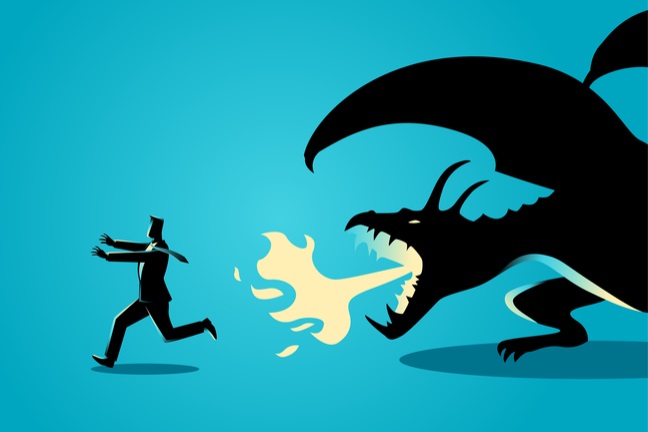 image: https://www.managementtoday.co.uk/two-kinds-crisis-know-respond/reputation-matters/article/1485046
[Speaker Notes: Loud Vs Quiet Crises

image: https://www.managementtoday.co.uk/two-kinds-crisis-know-respond/reputation-matters/article/1485046]
Assessment
Safety First
Always provide easy egress for yourself and the subject
Physical space and distance
Risk assessment
Intent
Plan
Means
image from: https://www.meltwater.com/resources/demand-webinar-crisis-management/
[Speaker Notes: Suicidal Subjects
Universal screening – regardless of subject’s complaint or presentation
Risk Assessment
Safety Planning
Referral to evidence-based treatment
Follow-up
Once rapport is established, work toward agreements- what will the subject agree to do?

image from: https://www.meltwater.com/resources/demand-webinar-crisis-management/

Psychiatric assessment of the subject
Try to be thorough but don’t let this process hold-up crisis resolution
Substance use- is subject currently under the influence?
 If so, may need to modify approach
 History of use? Recent use?
Quick general psych assessment if the subject can tolerate it, otherwise assess behaviors, verbalizations
 Depression, anxiety, anger
psychosis
Trauma]
When to involve help
CIT Officers

Co-responders
image from: https://digitaltraininginstitute.ie/crisis-management-solutions-for-digital-pr-situations/
[Speaker Notes: Talk about Ambulance, Police, M1 holds here




image from: https://digitaltraininginstitute.ie/crisis-management-solutions-for-digital-pr-situations/]
Crisis Intervention
Here and now orientation
Time limited interactions
A view of the behavior as understandable reaction to stress
Be active in helping, exploring and resolving
Focus only on goals related to the addressing the crises
Resolution of solving the problem(s) or underlying the crises
Building self-image and self confidence
Listening
Listening to the subject and the subject’s loved ones is the most important element; don’t let confirmation bias trip you up
Reflective listening- communicate that you understand (you don’t have to agree with) the subject’s point of view
Build rapport
Look for opportunities to validate the subject’s perspective and experience
Be aware of your own presentation
Posture
Nonverbals
Voice- calm, not too loud
Project the mindset, mood and level of control that you want to see in the subject
Communication
From the receivers point of view:

Content	= 7 – 10% 
Voice	= 33 – 40%
ONV	= 50 – 60%    

It’s all in the delivery!
[Speaker Notes: If there’s a contradiction between content and voice which should you believe?]
Communication
ONV (other non-verbals)
Facial expression	
Body language
Proxemics
Hand positioning
Supportive stance
Personal space
[Speaker Notes: If there’s a contradiction between voice and ONV which should you believe?]
Communication
Tone = Attitude

Pace = Speed

Pitch = High or soft

Modulation = Ebb and flow
Building Relationships
Relationships make the biggest difference in de-escalating a situation
Do you have a relationship?
Do you have a therapeutic alliance?
What is your skill set?
De-escalation Techniques
Active Listening:
Both verbal and nonverbal acknowledgment of what the person is communicating

Reflections:
“Tell me if I have this right” summarizing
“I’m confused, help me understand”

1:1 verbal communication
image from: https://blog.vantagecircle.com/guide-to-crisis-management/
[Speaker Notes: Do not overwhelm the person with multiple people talking

image from: https://blog.vantagecircle.com/guide-to-crisis-management/]
De-escalation Techniques
Be a mirror
Neutrality
Non-defensive posture
Minimize gesturing, pacing, fidgeting
Eye level with client
Modulated tone of voice
Emotionless Responses
Small and easy words to understand
Be concise
Answer questions if you can
Empathize feelings, not behaviors
Give choices of safe alternatives
Trust your instincts
Validation
What is validation?

Communicating to the person that their responses and behaviors make sense and are understandable within their current life situation
What does validation do for the person in crisis?
Makes them feel heard and taken seriously
Makes them feel understood
Helps open them up to problem-solving strategies
Teaches them how to validate themselves
What does validation do for the responder?
Slows down the escalation
Takes the wind out of the angry person’s sails
Opens the door for problem solving
Encourages trust between the person and the responder
How do we validate?
90% is our attitude
Active listening
Eye contact
Give your full attention
Accurate reflection of thoughts and feelings without interpreting or problem solving
[Speaker Notes: Listen like how you like to be listened to.
Examples:
It sound like your really angry
From your perspective I can see why you’re angry
It sounds like your feeling really stressed out about…]
Direct Validation
You don’t have to agree with their point of view
You don’t have to validate every communication or behavior
Shows the other person that they are important
Builds understanding and improved communication
Helps regulate emotions
To Sum Up
Assessment of the situation
Triggers and warning signs
Therapeutic relationships
Professionalism
Communication
Listening
Empathic listening
image from: https://www.5wpr.com/new/why-companies-still-struggle-with-crisis/
[Speaker Notes: image from: https://www.5wpr.com/new/why-companies-still-struggle-with-crisis/]
Prevention
image from: https://www.agilitypr.com/pr-news/public-relations/what-will-you-do-when-a-pr-crisis-threatens-here-are-5-steps-to-follow/
[Speaker Notes: image from: https://www.agilitypr.com/pr-news/public-relations/what-will-you-do-when-a-pr-crisis-threatens-here-are-5-steps-to-follow/]
Primary Prevention
Listening
Asking questions
Conveying respect
Offering empathy and trying to understand from the person's perspective
Being a real person
Being non-intimidating
Respecting Personal Space
Primary Prevention
Use person’s own words and statements
Use language of hope and collaboration
Avoidance of blaming and shaming
Instill hope
Focus on feeling
Ignore challenging questions
All interventions have integrity - based on genuine responses from you
After Crisis
Crisis Resolution Planning
Subject driven
Warm handoffs are critical
Assess subject’s capacity to cope
Assess social support resources
Who are the subject’s primary care/behavioral health providers
Crisis Resolution Planning
Assess subject’s need for community supports
Safety First
Housing? Respite?
Medical needs?
Financial assistance? TANF, SNAP, Medicaid, utility assistance, etc.
Debriefing Events
Post de-escalation event
With team or colleague; involve as many participants as feasible
Structured approach vs less structured
Lessons learned- what will you do differently next time? What can others do differently?
Self-care
Understanding own limits and coping skills
Preventing burnout, compassion fatigue
Self Care
Understanding own limits and coping skill
Preventing burnout, compassion fatigue
image from: https://www.mindful.org/transforming-self-care-into-a-passionate-movement/
[Speaker Notes: image from: https://www.mindful.org/transforming-self-care-into-a-passionate-movement/]
Questions?
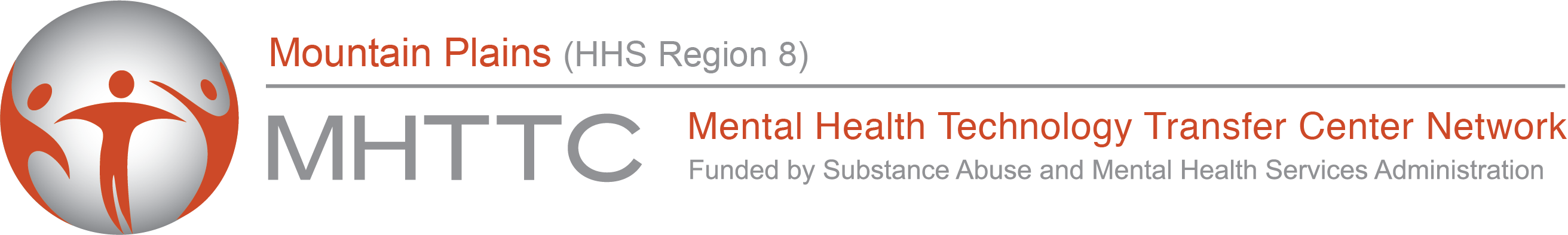 Thank you for attending!
See you for Crisis Care Part 2January 28, 202011am Mountain/12pm Central
Please visit the MP-MHTTC website:
https://mhttcnetwork.org/centers/mountain-plains-mhttc